Delivering the multiagent technology to end-users through the web
D. Mitrović1, M. Ivanović1, C. Bădică2
1University of Novi Sad, Serbia
2University of Craiova, Romania
Agenda
Introduction

Overview of Radigost

Case-studies

Conclusions
Delivering the multiagent technology to end-users through the web - WIMS'14, June 2-4, 2014, Thessaloniki, Greece
2/13
HTML5
HTML5 standard has brought significant benefits to both software developers and end-users

Software developers benefit from the cross-platform support as the same code can be re-used in many different environments

End-users are given the access to online applications in a variety of ways, without the significant loss of functionalities

Radigost: interoperable, purely web-based multiagent platform, built using modern HTML5 technologies
Delivering the multiagent technology to end-users through the web - WIMS'14, June 2-4, 2014, Thessaloniki, Greece
3/13
HTML5-related technologies in Radigost
JavaScript: lingua franca of the web

Web workers: native threads in JavaScript
Provide agents with its own thread of execution
Include an efficient messaging infrastructure

WebSockets: full-duplex communications channels over a single TCP connection
Provide standard way for the push communication
Delivering the multiagent technology to end-users through the web - WIMS'14, June 2-4, 2014, Thessaloniki, Greece
4/13
Agenda
Introduction

Overview of Radigost

Case-studies

Conclusions
Delivering the multiagent technology to end-users through the web - WIMS'14, June 2-4, 2014, Thessaloniki, Greece
5/13
Radigost
Radigost is a purely web-based multiagent platform, built using modern HTML5 technologies

Radigost agents and parts of the system itself are implemented in JavaScript and executed inside the client's web browser

The system is standards-compliant and interoperable, capable of interacting with third-party multiagent solutions

Its runtime performance is comparable to that of a desktop-based multiagent implementation
Delivering the multiagent technology to end-users through the web - WIMS'14, June 2-4, 2014, Thessaloniki, Greece
6/13
Main functionalities of Radigost
Radigost provides the necessary infrastructure for the deployment, execution and interaction of its agents

Its core functionalities include:
Agent life-cycle management
A communication infrastructure
A yellow-pages service

Additionally, Radigost incorporates several advanced features:
Interoperability sub-system
Support for agent state persistence
Delivering the multiagent technology to end-users through the web - WIMS'14, June 2-4, 2014, Thessaloniki, Greece
7/13
Architecture overview – core components
Offers server-side persistent storage for agent state
Provides a set of API s through which most of the system’s functionality is exposed
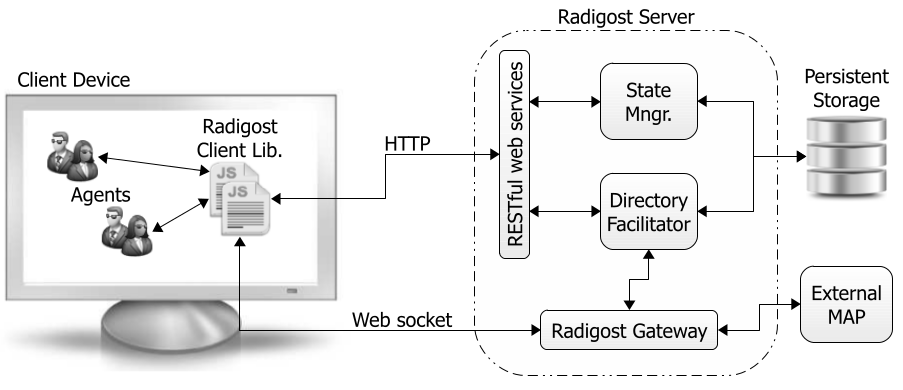 Yellow-pages service - maintains list of registered agents
Delivering the multiagent technology to end-users through the web - WIMS'14, June 2-4, 2014, Thessaloniki, Greece
8/13
[Speaker Notes: Radigost incorporates several core components, distributed between client devices and a dedicated server. The set of components includes: the client library, Directory Facilitator, State Manager, and Gateway.

The client library provides a set of API s through which most of the system’s functionality is exposed. For example, an agent uses the client library to construct and send messages to other agents.

Directory Facilitator acts as a yellow-pages service. It maintains a complete list of registered agents, including their descriptions and capabilities.

State Manager offers server-side persistent storage for agent state. When the user closes the agent’s web page, the agent’s state is automatically stored on the server. Later, once the web page is re-opened, the state is automatically injected into the agent and it continues the execution.

Gateway is a server-side component that increases the system’s interoperability. It enables Radigost agents to interact with agents hosted in external, third-party multiagent platforms, such as JADE and XJAF.]
Agenda
Introduction

Overview of Radigost

Case-studies

Conclusions
Delivering the multiagent technology to end-users through the web - WIMS'14, June 2-4, 2014, Thessaloniki, Greece
9/13
Performance evaluation
Generates a random, 64-character long message
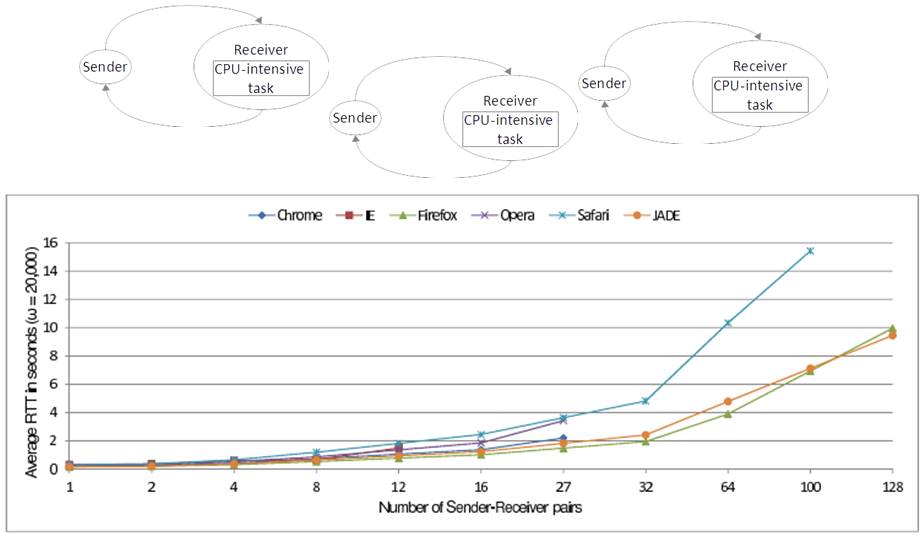 Delivering the multiagent technology to end-users through the web - WIMS'14, June 2-4, 2014, Thessaloniki, Greece
10/13
[Speaker Notes: The evaluation is based on two types of agents: Sender and Receiver. The Sender agent generates a random, 64-character long message and sends it to its accompanying Receiver. Once it gets the message, Receiver performs a CPU -intensive, time-consuming computation, and then sends back a reply. To determine the system’s scaling factor, the number of Sender-Receiver pairs is increased over time and the message round-trip time is measured at each step.]
Employing agent mobility
The second case-study includes a mobile Radigost agent
The user loads the web page on its smartphone device, takes a photo, and chooses a target device (e.g. Smart TV)

The mobile agent then takes the photo, moves to the target device,and displays the photo there

The case-study demonstrates the benefits of using Radigost and capabilities of the agent 
	technology
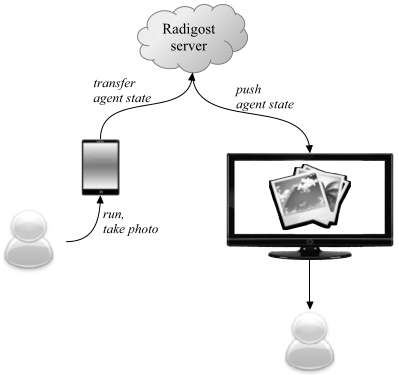 Delivering the multiagent technology to end-users through the web - WIMS'14, June 2-4, 2014, Thessaloniki, Greece
11/13
Agenda
Introduction

Overview of Radigost

Case-studies

Conclusions
Delivering the multiagent technology to end-users through the web - WIMS'14, June 2-4, 2014, Thessaloniki, Greece
12/13
Conclusions
HTML5 has transformed the web into a serious application development platform

Multiagent systems based on Radigost have several advantages over classic desktop applications:
No prior installation or configuration steps
Updates are available instantly to all end-users
Support on many hardware and software platforms, including desktop computers, smartphone and tablet devices, and Smart TVs

Future work on the platform will be focused on a number of areas: security issues, support for reasoning agents, etc.
Delivering the multiagent technology to end-users through the web - WIMS'14, June 2-4, 2014, Thessaloniki, Greece
13/13